Read-Around REVIEW: retro-, an-, anti
backward, back, against, opposite
What are the prefixes that mean against or opposite?
the prefixes an- and anti-
What is the word that names a word with opposite meaning?
antonym
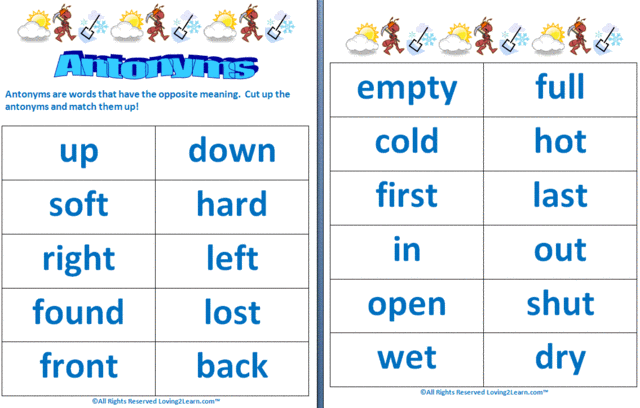 What is the word that means to go back and install something new into a product that already exists?
retrofit
What is the word that describes a person who is thinking and looking back on the past?
retrospective
What is the word that describes a substance often added to soap products to kill bacterial germs?
antibacterial
What is the word that means a cure for something that could otherwise be deadly?
antidote
What is the word that names a substance adults might take when they have a stomachache?
antacid
What is the name of the medicine that works against a cold or allergy?
antihistamine
What is the word that describes something that goes back to a prior time?
retroactive